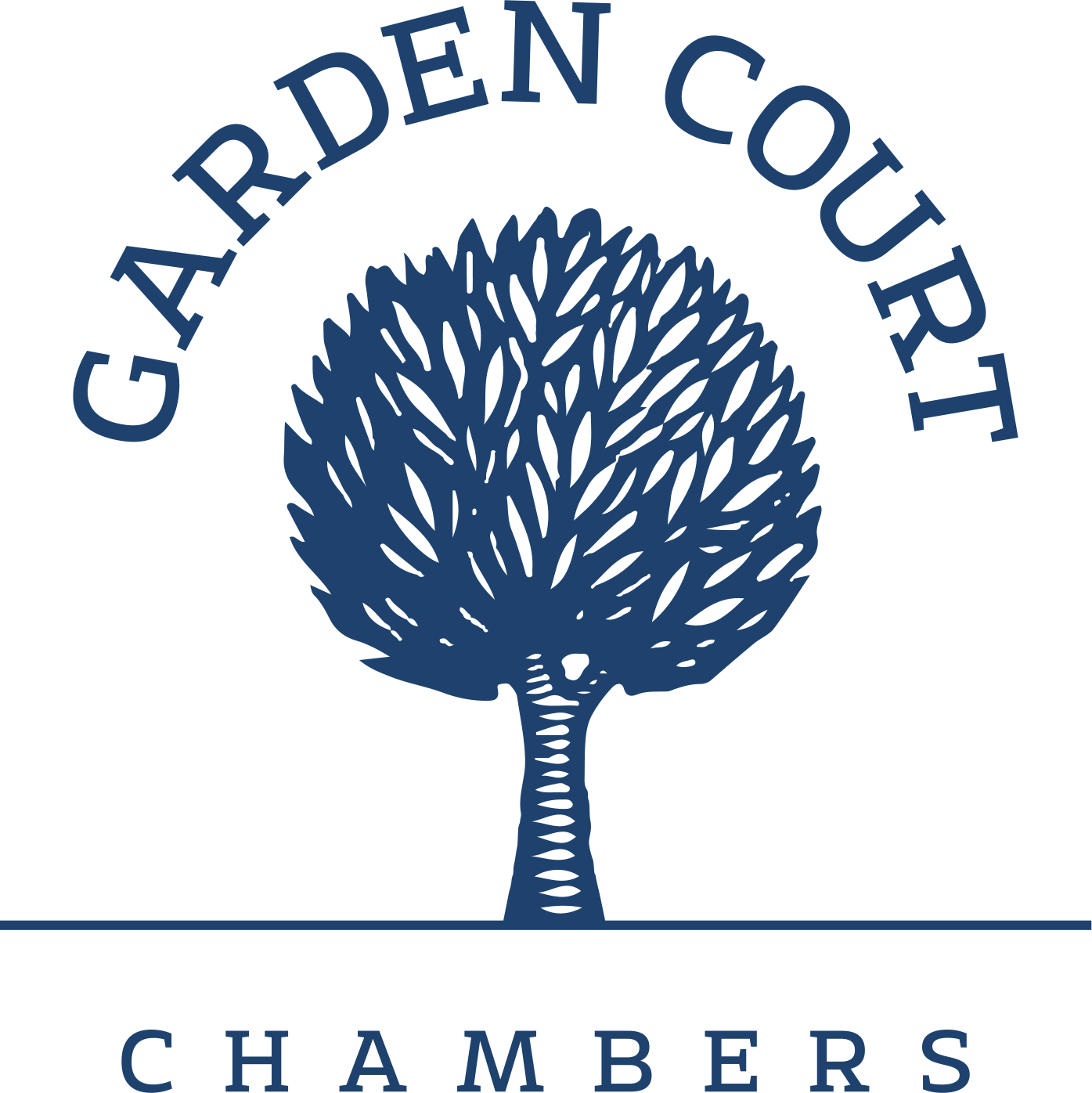 Delays in asylum decisions: Refugee family reunion
Nadia O’Mara, Garden Court Chambers
22 November 2023
Family reunion applications – what are we talking about?
Family reunion is one of the few ‘safe and legal’ routes of entry to the UK. The family reunion application route allows close relatives of a person recognised as a refugee in the UK to obtain permission to join their family member in this country.

Home Office policy intention: 

	“The UK Government recognises that families can become fragmented because of the nature of 	conflict and persecution, and the speed and manner in which those seeking asylum are often 	forced to flee their 	country of origin. 
	
	This policy is intended to allow those with protection status in the UK to sponsor immediate family 	members to join them here, where they formed part of a family unit before the sponsor fled their country of 	origin or former habitual residence to seek protection. Immediate family members include a partner and 	children under 18, or over 18 in exceptional circumstances. 

	The policy objective is primarily to deliver a fair and effective refugee family reunion 	application process, which supports the principle of family unity”. 

Note, the current immigration rules on when a refugee may be joined by family members – ‘refugee family reunion’ – are woefully outdated and simply do not reflect the nature of modern families.
Family reunion applications – routes under the IR
Appendix Family Reunion (Protection) sets out the requirements for granting refugee family reunion and cover a pre-flight partner and children under the age of 18, or over 18 with exceptional circumstances, of those currently with protection in the UK. 

Appendix Child Joining a Non-Parent Relative (Protection) (Appendix CNP) allows for extended family with protection status in the UK to sponsor children to join them where there are serious and compelling circumstances.
 
Other relevant routes (not technically ‘refugee family reunion) include paragraph 297 IR (child of parent, parents or relative present and settled in the UK); Appendix Adult Dependent Relative; Appendix FM GEN.3.2. (exceptional circumstances under Article 8 ECHR); applications ‘outside the rules’ (Article 8 ECHR).  

*Note changes under the Nationality and Borders Act 2022 and Illegal Migration Act 2023.
Delays in decision making – scale of the problem
ICIBI, ‘A reinspection of family reunion applications’ (September – October 2022) (published February 2023):

 4.1 This inspection followed  four previous inspections of family reunion applications. It found that limited, if any, progress had been made on the recommendations in ICIBI’s ‘An inspection of family reunion applications (June – December 2019)’, and new issues had emerged. Most alarming was the ever-increasing length of time applicants were having to wait for a decision on their application and the Home Office’s lack of a clear overall plan to address this. 

“Sadly, my inspection team found that rather than building on the recommendations resulting from ICIBI’s last inspection in 2019, the Home Office’s performance has actually deteriorated. This inspection reveals a system beset with delays and a team ill-equipped to manage the complexity and volume of applications awaiting consideration. The result has been unacceptable waiting times for applicants”.
Delays in decision making – the problem in numbers
How long should an application take to be decided? 

The Home Office customer service standards set a 60-working-day service (12 weeks) standard for a decision.

How long are decisions actually taking? 

The ICIBI reported 8000 pending applications. 
72% of which were already outside the 60-working-day service standard. 
Almost 40% had been waiting twice as long (24 weeks). 

RAMFEL has estimated “most of [their] family reunion applications take 6-12 months to be decided”. 
Migrant’s Law Project has suggested “in practice, we are frequently seeing wait times for decisions in refugee family reunion cases in excess of 12 months”.
Delays in decision making – why is it taking so long?
The ICIBI highlighted the following issues with decision making:

In 2021-2022, responsibility for family reunion decisions transferred from Asylum Operations (Sheffield) to the Reunion and Returns team Croydon “with insufficient consideration of the scale and nature of the challenge in setting up a new team to process family reunion applications”. 
Inefficiencies exacerbated by multiple databases, case working systems and having to find ‘workarounds’ to access applicants’ supporting evidence on a different server. 
‘Speculative’ applications considered a key challenge by Home Office representatives but “they were unable to provide data or even a sense of the scale of this issue”. 
New team operating with multiple vacancies and reliance on temporary (agency) staff with a high attrition rate – staff took longer than expected to ‘get up to speed’ and reported being overpromised the support to be provided during the transition period. 
Individual circumstances of an applicant and any potential vulnerabilities only identified at the decision-making stage – preventing prioritisation and expedition. 
No improvement since 2019 in the collection and utilisation of management information to support the efficient processing of applications or to ensure decision quality.
Delays in decision making – two-tier system
“The knock-on impact of [inefficiencies] was that the volume of enquiries, complaints, threatened litigation and MP correspondence had increased and the Home Office were prioritising applications where legal action had been threatened, reporting that they were constantly “firefighting”. 

Current practices risked creating a two-tier system whereby applicants who threatened legal action or sought support from an MP were being prioritised and applicants who were unable to access legal representation were likely disadvantaged. This would not be the case if decisions were made in a timely manner, as legal representatives and MPs would not have to intervene”.
Delays in decision making – who is impacted?
Who is making applications? 

The top ten nationalities making refugee family reunion applications in the period inspected by the ICIBI were: (1) Syria, (2) Eritrea, (3) Afghanistan, (4) Iran, (5) Sudan, (6) Yemen, (7) Sri Lanka, (8) Somalia, (9) Pakistan, (10) Ethiopia*.

*Note the direct overlap between the nationalities making refugee family reunion applications and the nationalities with the highest grant rates at initial decision: Syria (99%), Eritrea (100%), Afghanistan (98%), Iran (76%), Sudan (85%). 

Most applicants therefore would qualify as refugees in their own right with many living in third countries as either refugees or asylum seekers. 

During the period inspected by ICIBI, 89.05% of applications were from women over the age of 18, or children under the age of 18.
Delays in decision making – impact of delay
“Stakeholders and people who had been through the family reunion process themselves told inspectors that the long delays in decisions on family reunion applications , in addition to the long wait they had already endured for their asylum decision, prolonged the period of uncertainty. During this period of separation, inspectors were told that many people experienced a deterioration in their mental health. It also prolonged the time family members, mostly women and children, remained in potentially unsafe or precarious situations”.  

Examples from my caseload:

A young Afghan man waiting to join his brother in the UK living in hiding due to a well-founded fear of persecution by the Taliban. 
A Kuwaiti Bidoon family separated for three years while the mother and two of the children awaited a decision in France. During that period, they were evicted from their accommodation and the children’s mental health deteriorated significantly. 
Two Somali teenagers living without legal status in Kenya, confined to the home of the person accommodating them, due to fears that they will be picked up by the police. 
A homeless Syrian mother and her four children under 10 years old sleeping on the floor of a mosque, without access to medical treatment for the mother’s serious health issues. 
A Somali teenager residing in Cyprus as an asylum seeker – out of education, living in a shelter for unaccompanied minors and deteriorating mental health.
Additional hurdles
Delay is not the only issue besetting the decision-making process in family reunion cases:

A lack of communication – applicants not kept updated and attempts to chase have little effect. 

Cost of applying for those who are not eligible for ‘refugee family reunion’ in the strict sense – additional delay and challenge in applying for and obtaining a fee waiver. 

Biometrics and accessing Visa Application Centres (VAC). 

Difficulty in accessing legal advice and representation (no legal aid – ECF only). 

Poor quality decision-making and unreasonable approach to supporting evidence (despite guidance on evidential flexibility) resulting in refusals which then need to be appealed.
What can be done? Challenging delays in decision making
Challenging delay is difficult but not impossible. 

Options:

Get the UK-based sponsor to write to their MP explaining the delay/ unfairness and asking that they contact the relevant HO section dealing with family reunion applications. 
Ask MP to lodge complaint with the Parliamentary and Health Service Ombudsman. 
Pre-action correspondence and judicial review. 

Funding:
Legal aid is not automatically available in refugee family reunion cases. 
Clients may be privately paying or being represented pro bono. 
It is possible to apply for Exceptional Case Funding (ECF) for family reunion. 
Lack of capacity within the legal aid sector. 
Further delay/ risk in proceeding with judicial review. 
CFA? At least at pre-action stage and if necessary to lodge the claim – not ideal.
What can be done? Challenging delays in decision making
Challenging unreasonable delay: 

General principle: “there is no specified period within which, or at which, an immigration decision must be made” (EM (Kosovo) v SSHD [2008] UKHL 41).

However, applications must be decided within a reasonable time – what is reasonable will depend on all the circumstances of the case (FH & Ors v SSHD [2007] EWHC 1571 (Admin).
 
In cases where delay goes beyond ‘mere’ maladministration it can amount to a breach of human rights, specifically Article 8 ECHR, and can lead to an award of damages by way of just satisfaction (SSHD v Said [2018] EWCA Civ 627).
What can be done? Challenging delays in decision making
How long is too long?
It will depend on the particular facts of the case, but as a general rule, very difficult to challenge delay of less than 6 months. 

First steps:
A well-drafted PAP seeking expedition and a commitment to make a decision within a specified timeframe. 
Detailed chronology, supporting evidence and clear representations on impact of delay. 
Focus on the detriment to your client - what is the effect on the applicant/ dependents/ sponsor? Risk to safety? Precarious circumstances? Impacts on physical/ mental health? 
Is there a child in the equation (whether in the UK or abroad?) If so, s. 55 BCIA 2009 and the ‘spirit of the duty’ for those outside the UK (Mundeba [2013] UKUT 88 etc). 
Irrationality, legitimate expectation, unfairness, maladministration leading to Article 8 breach (damages).
Breach of published policy on prioritisation of cases of unaccompanied minors.  

If no response/ satisfactory response: 
Lodge JR in the Upper Tribunal – HO likely to offer to settle with a decision in X timescale.
Thank you
020 7993 7600       info@gclaw.co.uk      @gardencourtlaw